Injector Controls Upgrade Project
BEAM TIME RETREAT 2023
BEAM TME RETREAT 2023
Modernisation of Control System for injector chain (ion sources, UNILAC, TK)
Complete modernisation  beyond scope of this presentation
Main objectives: Fit for FAIR (e.g. booster mode) and keep the system operable

Replacement of UNILAC controls is a complex endeavor
Lessons learned from replacement of SIS18/ESR controls
Careful planning & communication is the key for success
Project plan revised in 05/2023
Commissioning 2025 aligned with strategic operation schedule
Detailed planning to be further refined in 11/2025 (BEA/OPE/…)
1
20. and 21.09.2023
6th Beam Time Retreat | Ralph Bär | Accelerator Controls
UNILAC Controls TransitionDecision on Strategy for 2024-26
BEAM TIME RETREAT 2023
BEAM TME RETREAT 2023
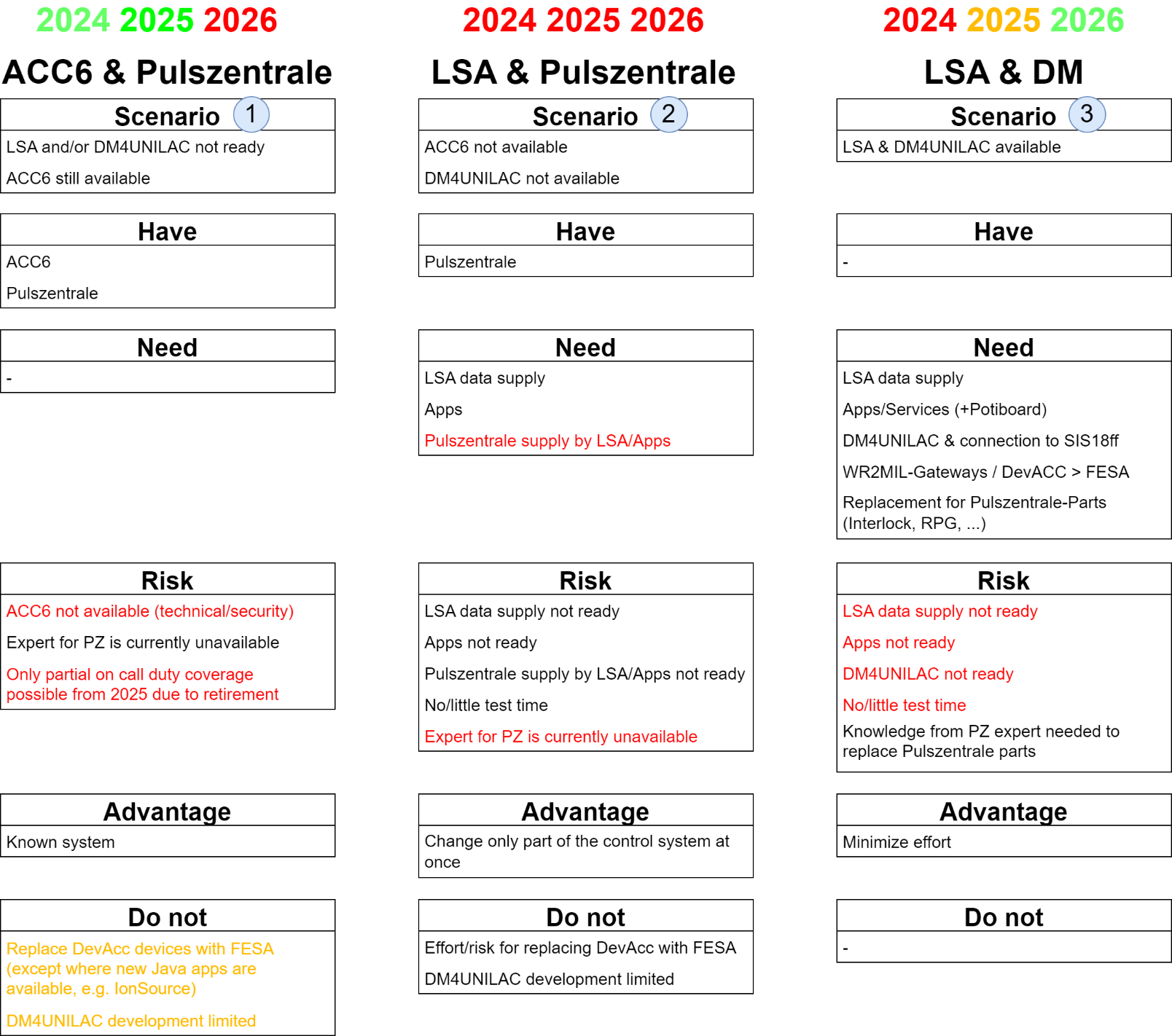 Main considerations
Support beamtimes 2024 and 2025
Extend operation of legacy control system ACC6 & Pulszentrale
Assure readiness of new control system LSA & DM for beamtimes 2025 and 2026
Minimize risk and effort

Risk Mitigation
"Emergency System" for BT 2025
Intermediate development step
2
20. and 21.09.2023
6th Beam Time Retreat | Ralph Bär | Accelerator Controls
UNILAC Controls TransitionTimeline until 2026
BEAM TIME RETREAT 2023
BEAM TME RETREAT 2023
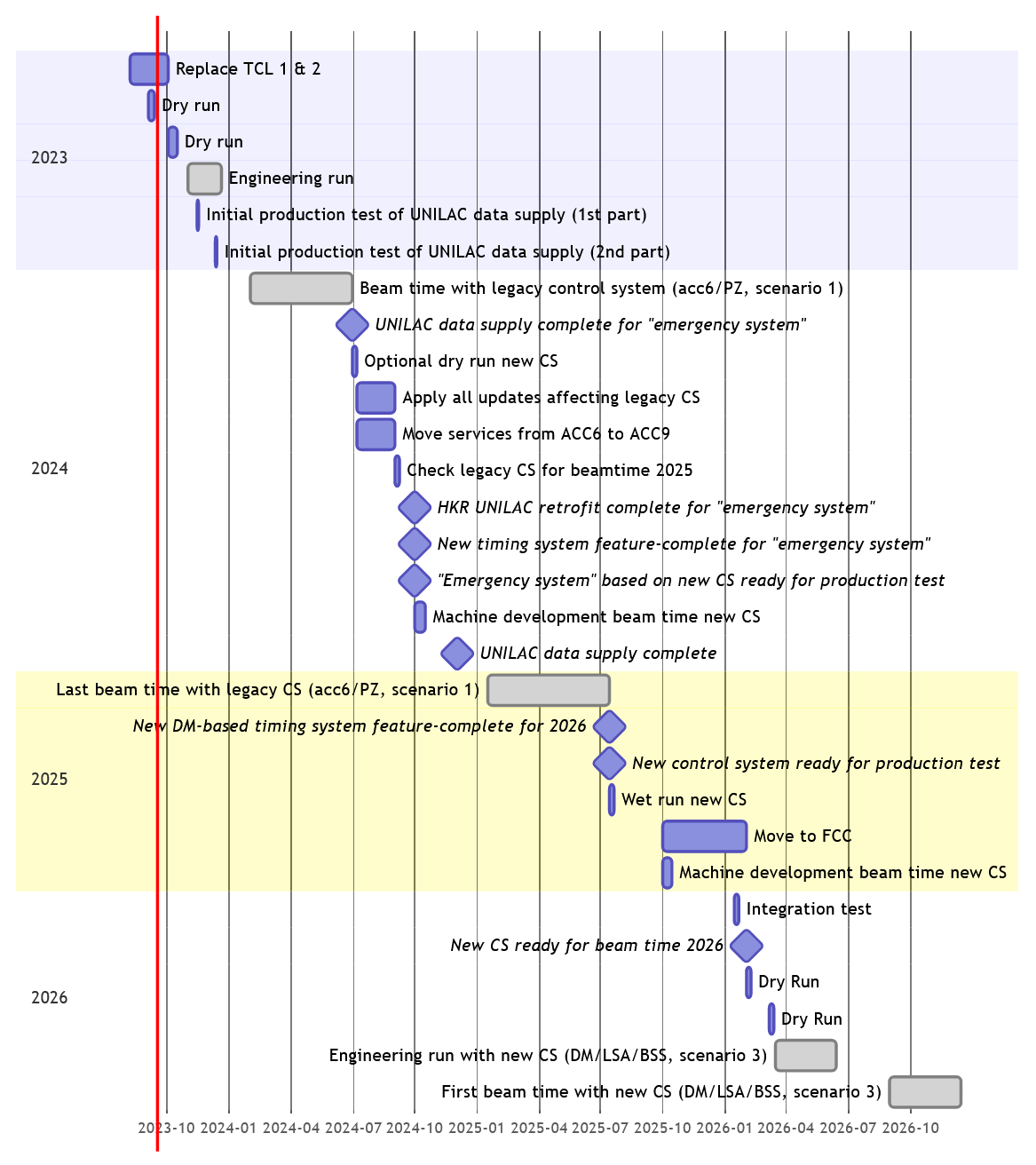 Obligations
3
20. and 21.09.2023
6th Beam Time Retreat | Ralph Bär | Accelerator Controls
UNILAC Controls TransitionTimeline until 2026
BEAM TIME RETREAT 2023
BEAM TME RETREAT 2023
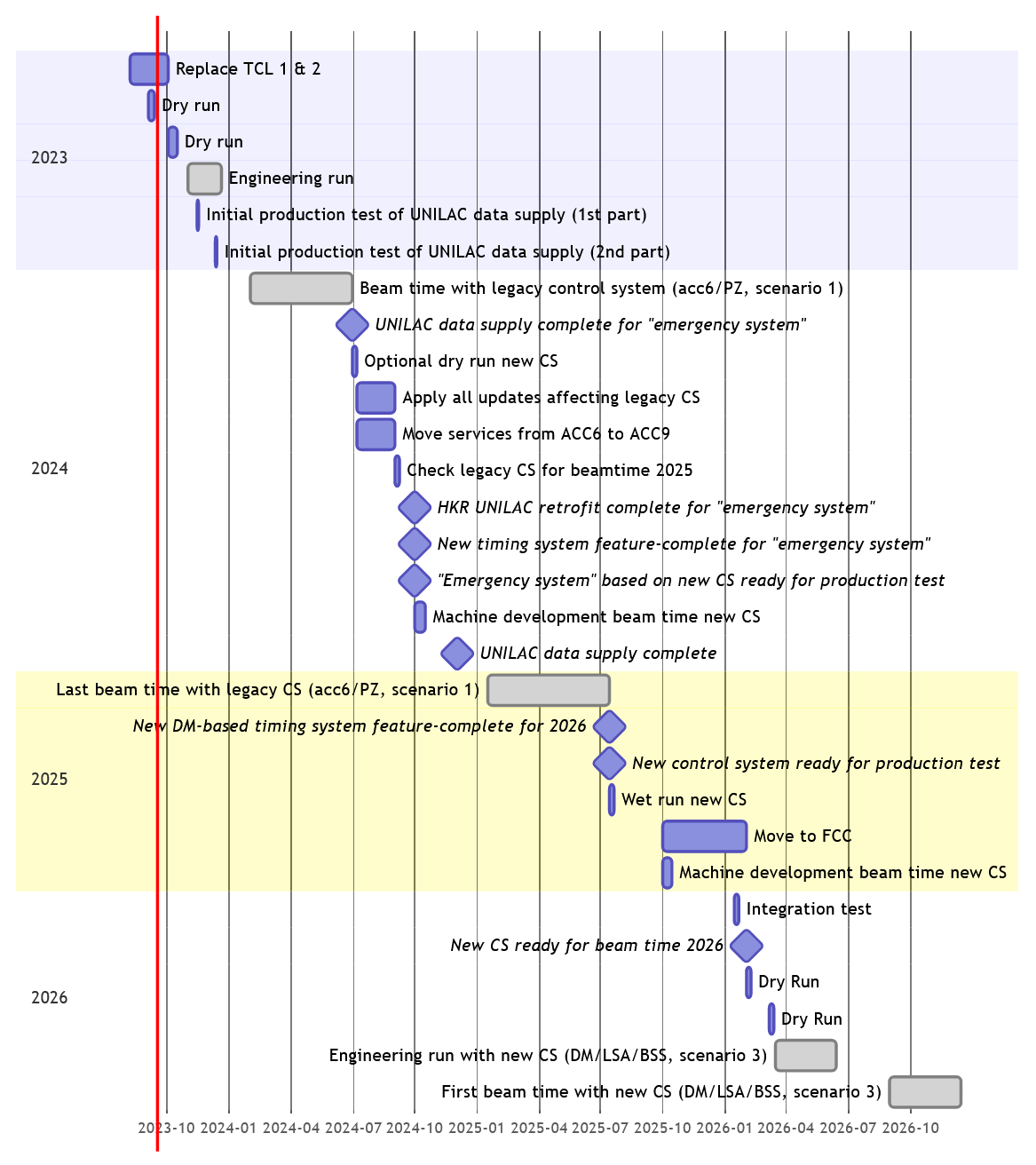 Top level 
milestones
4
20. and 21.09.2023
6th Beam Time Retreat | Ralph Bär | Accelerator Controls
UNILAC Controls TransitionTimeline until 2026
BEAM TIME RETREAT 2023
BEAM TME RETREAT 2023
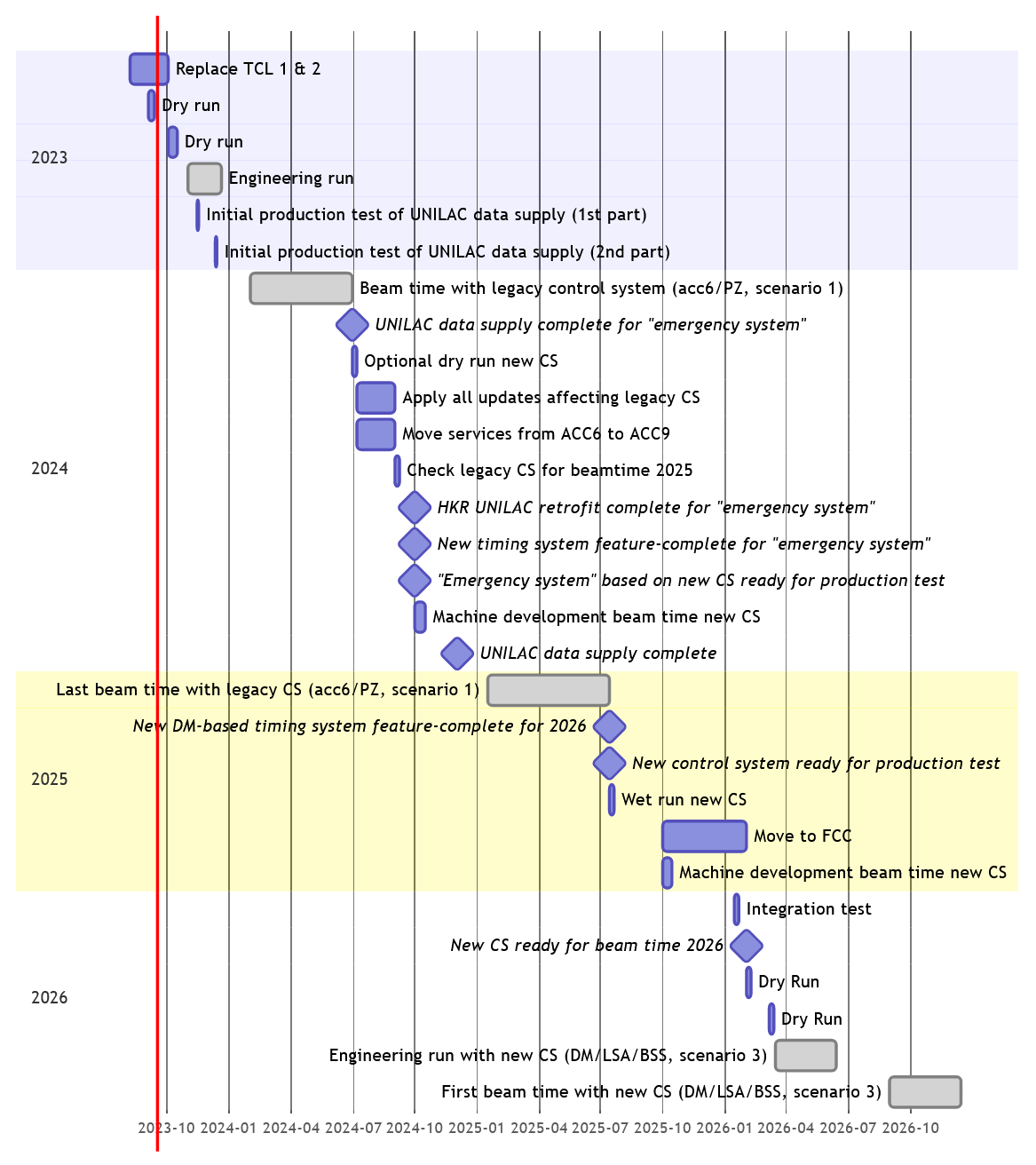 Testing 
periods
5
20. and 21.09.2023
6th Beam Time Retreat | Ralph Bär | Accelerator Controls
UNILAC Controls TransitionTimeline until 2026
BEAM TIME RETREAT 2023
BEAM TME RETREAT 2023
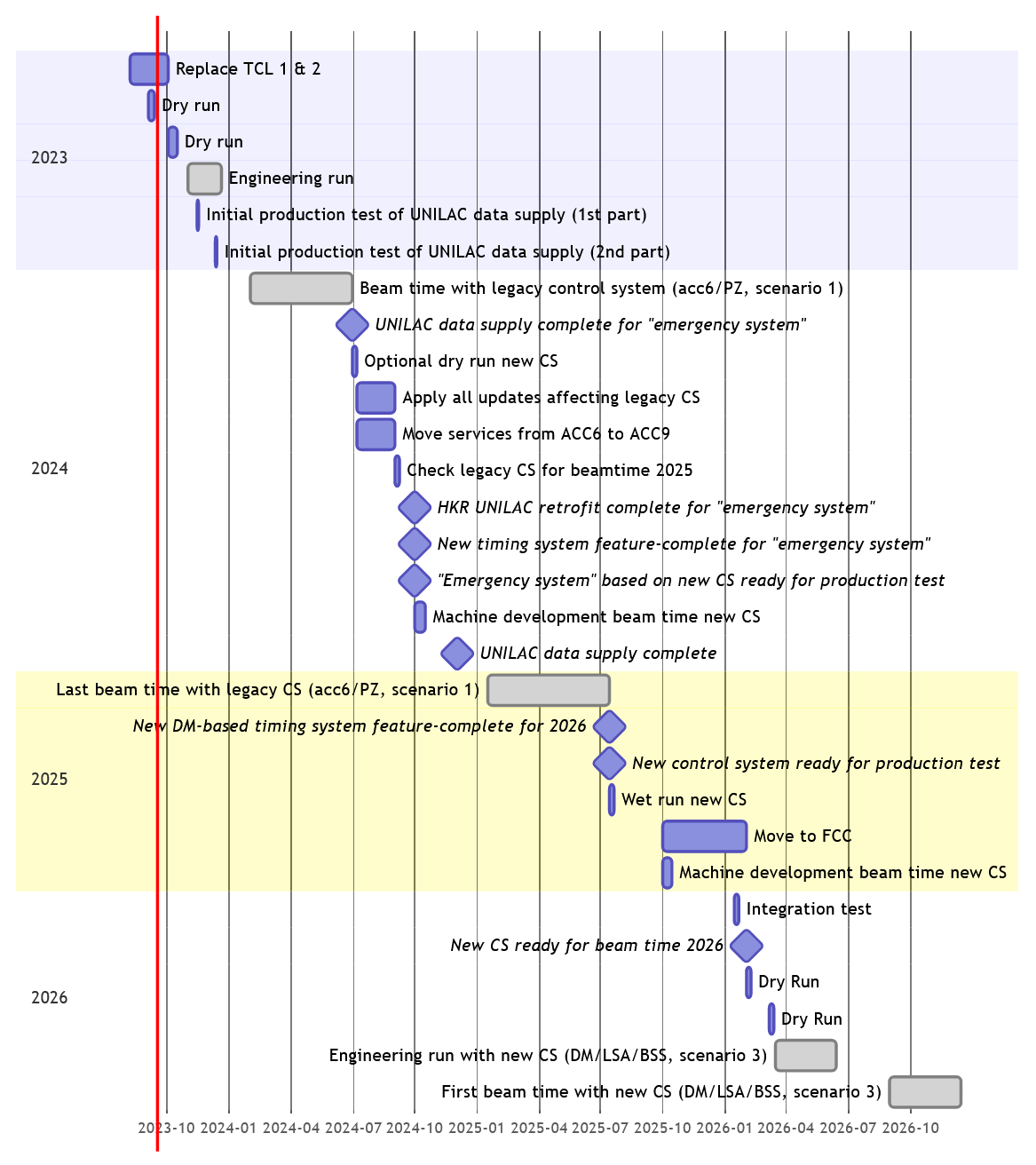 Legacy 
system 
maintenance
6
20. and 21.09.2023
6th Beam Time Retreat | Ralph Bär | Accelerator Controls
UNILAC Controls TransitionMilestone Overview until 2026
BEAM TIME RETREAT 2023
BEAM TME RETREAT 2023
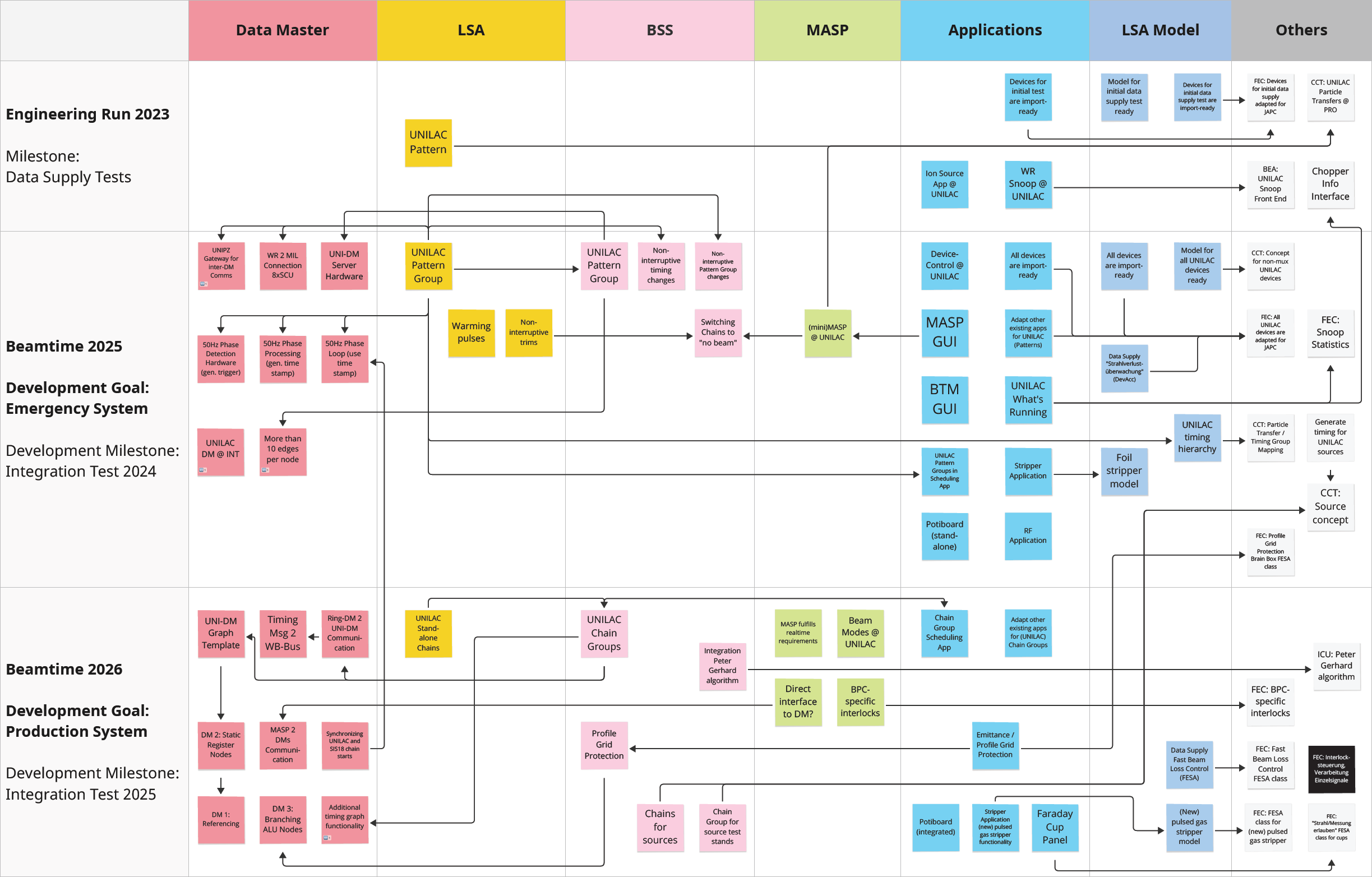 Stepwise adaptation, extension and development of existing control system

Support of other departments essential (BEA, SYS, OPE)

APP development effort  exceeds capacity
7
20. and 21.09.2023
6th Beam Time Retreat | Ralph Bär | Accelerator Controls
UNILAC Controls TransitionHighlight: First LSA@UNILAC Test in Dry-run 08/2023
BEAM TIME RETREAT 2023
BEAM TME RETREAT 2023
LSA setting supply of 47 magnets of 3 device types @HSI 
Supply settings for identical beams from both old and new control system









Also tested for different beams from new control system (not shown)
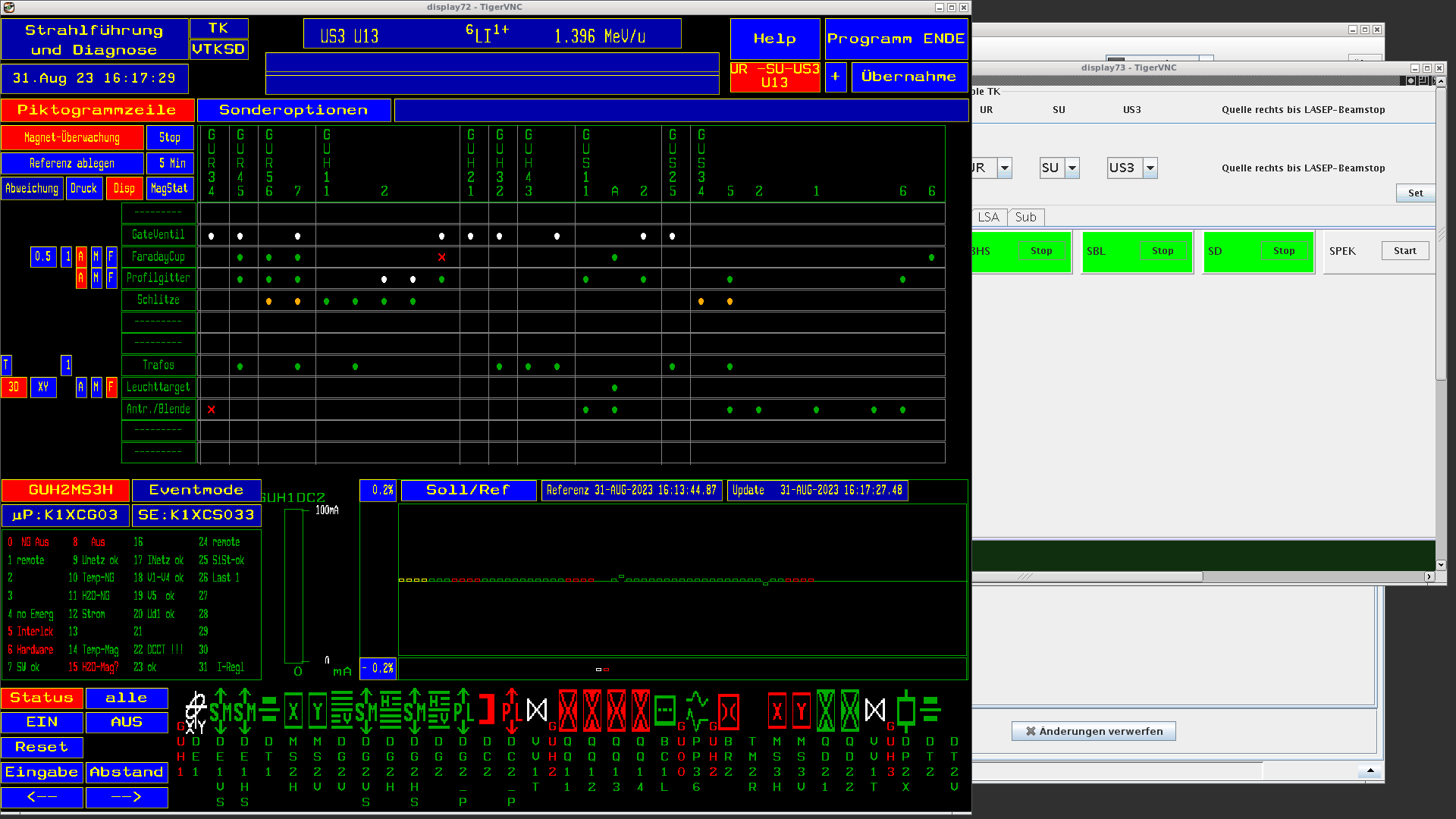 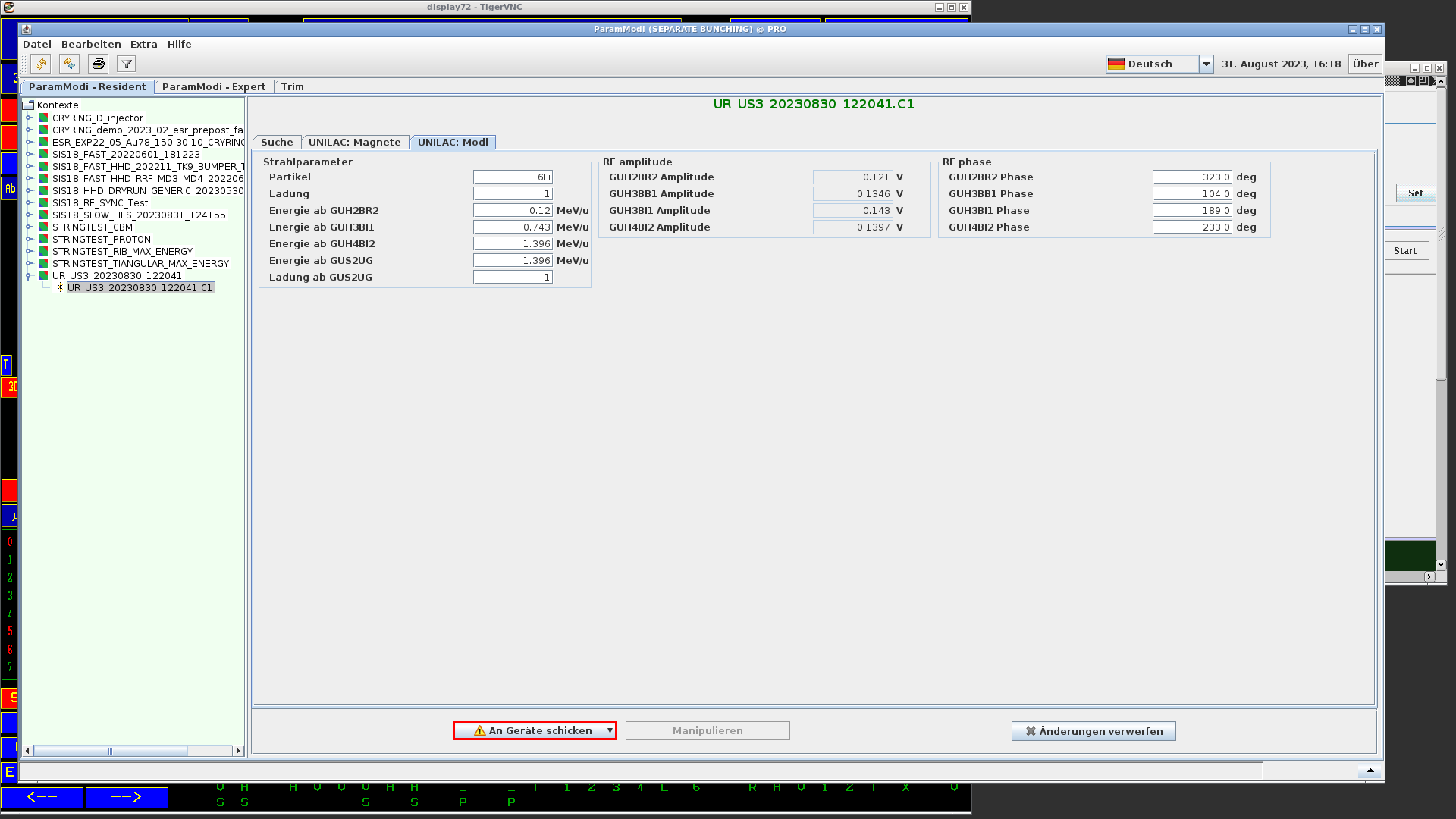 Old
New
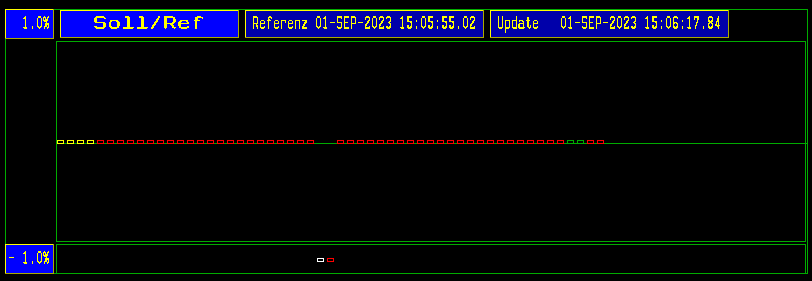 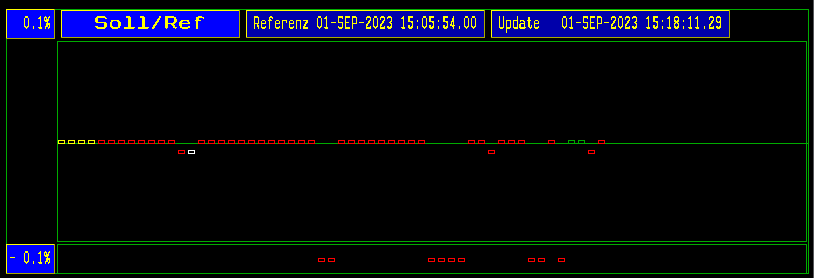 Should be identical!
small deviations ⇒ check
large deviations ⇒ error found
8
20. and 21.09.2023
6th Beam Time Retreat | Ralph Bär | Accelerator Controls
UNILAC Controls TransitionStrategy and Challenges
BEAM TIME RETREAT 2023
BEAM TME RETREAT 2023
Extend operation of legacy control system
Software: end of life ⇒ use extended support, check availability after patching
Hardware: obsolete 
short-term: maintain or exchange where necessary
long-term: upgrade path to new technologies, go as soon as possible
Maintenance: loss of experts
Migration, development of new control system
Short time, few development cycles  request additional testing possibilities,concentrate on basic operability, new features later
Loss of experts and expertise of the legacy system
Commissioning of new control system for beamtime 2026
Learn and benefit from commissioning experience at SIS18 and ESR
Close coordination with OPE and users in preparation of the beamtime 2026
9
20. and 21.09.2023
6th Beam Time Retreat | Ralph Bär | Accelerator Controls
Controls Upgrade for UNILACControl Room Applications (1)
BEAM TIME RETREAT 2023
BEAM TME RETREAT 2023
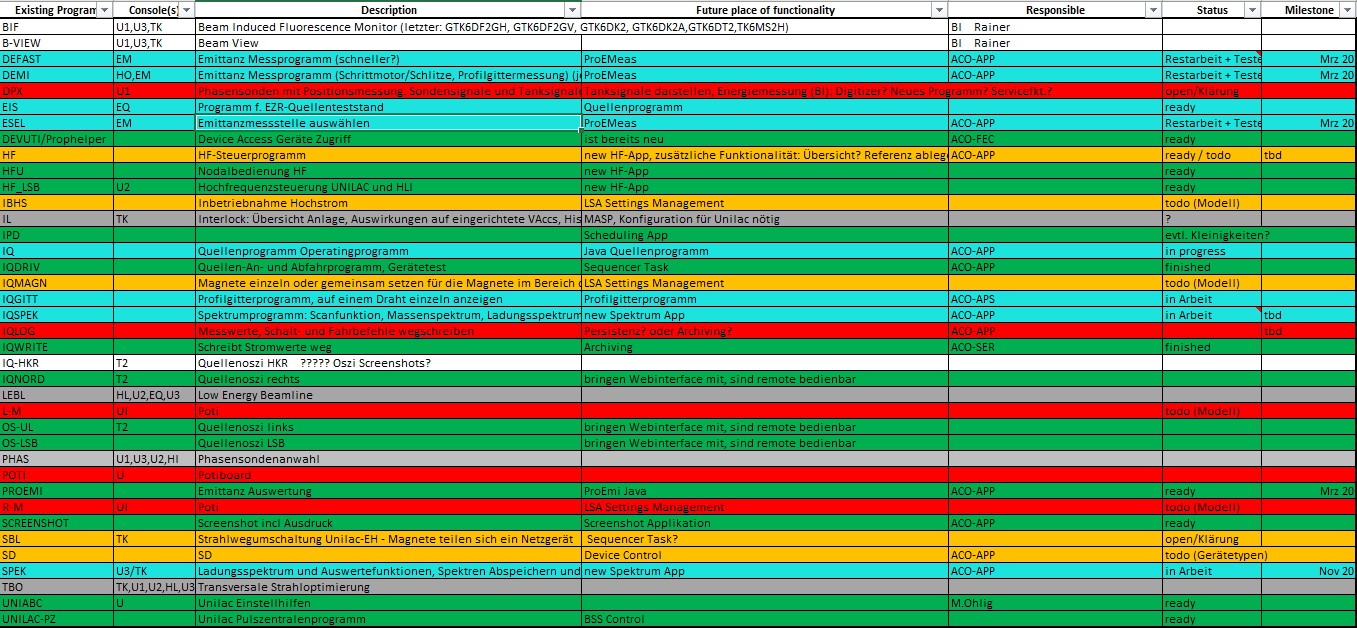 List of Applications / Mapping of Functionality exists
First rough planning done
Detailed planning in work
New Applications
IonSource				 in work
Spectrum				 started
UNILAC What’s Running		 2025 (first mock-ups started)
Profile Grid Protection App	 2025
BTM GUI (2 step approach)	 2025
HF App					 2024/25
Faraday-Cup-Panel App		 2024/25
Adaptation of existing new Apps
MASP GUI for UNILAC		 2024
Snoop GUI for UNILAC		 2024
LSA Data Supply
UNILAC Machine Model  Peter Gerhard, S. Jülicher (in work)
SVÜ (Fast beam loss control) Data Supply	 2025
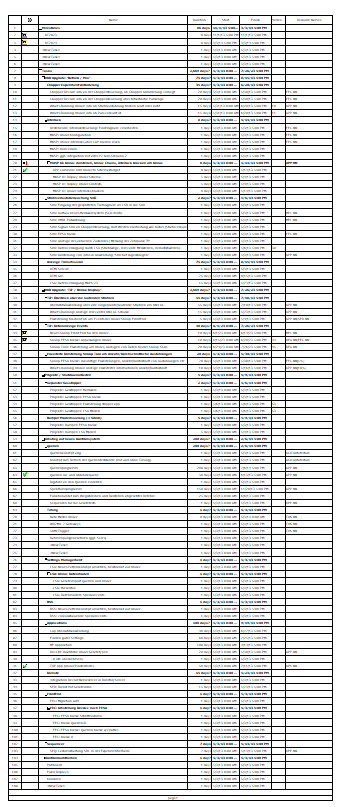 10
20. and 21.09.2023
6th Beam Time Retreat | Ralph Bär | Accelerator Controls
Controls Upgrade for UNILACControl Room Applications (2)
BEAM TIME RETREAT 2023
BEAM TME RETREAT 2023
Work started
Test use of first applications targeting the Ion Sourcesalready in the Engineering Run:
IonSource Application for HLI, Profile Grid Application, IonSource sequences, Emittance App
Lots of upgrade tasks,new applications as well as adaptations of existing applications
Tight resource constraints
Estimates exceed capacity of the team
Mitigations
FAIR "urgent items support contract" (Cosylab), work started
Labour leasing (Arbeitnehmerüberlassung/Ferchau)  no candidate yet
Early re-staffing of open position for the early retirement  urgently needed, blocked
11
20. and 21.09.2023
6th Beam Time Retreat | Ralph Bär | Accelerator Controls